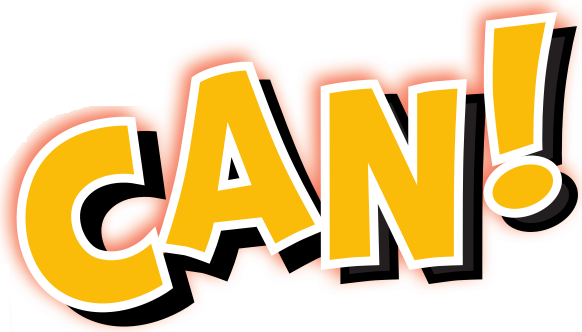 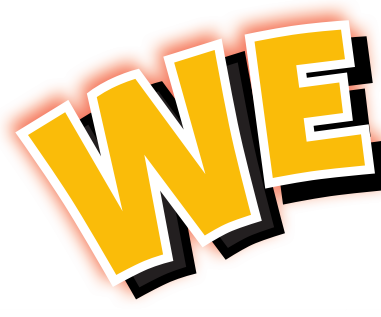 1
Unit 1
My Friends
أصدقائي
Talk Time 
وقت التحدث
Materials :

Classroom poster 
A puppet
Strategy  :

Ball name game : 
Have the class form small groups of 4–6 students. Give each group a ball. The students must throw the ball. One student throws the ball to another student in the group and says, “Hello!” Then the student who caught the ball says, “Hi.” The two students continue the conversation with “What’s your name?” and “My name’s ___
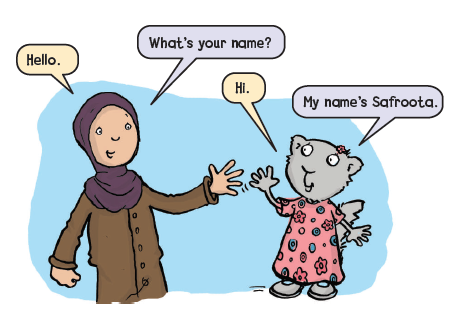 1
Listen and do 

استمع ثم كرر
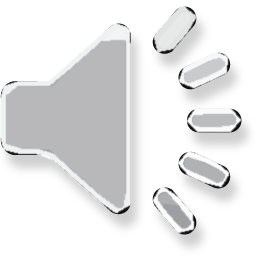 Practice the talks in pairs 
تدرب على المحادثة مع زملائك
2
Practice with actions 
تدرب باستعمال الحركات والايحاءات
3
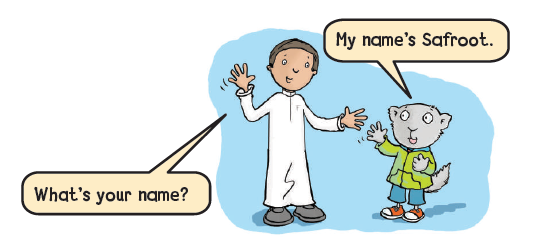 نستطيع أن نختصر الإجابة بالطريقة التالية
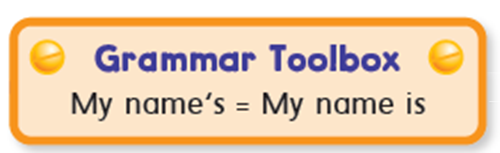 What’s your name ? 
My name is ______
My name’s ______
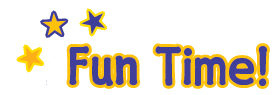 وقت المرح
Greeting Game لعبة التحية 
Quickly greet five people . بشكل سريع قم بتحية خمسة أشخاص
4
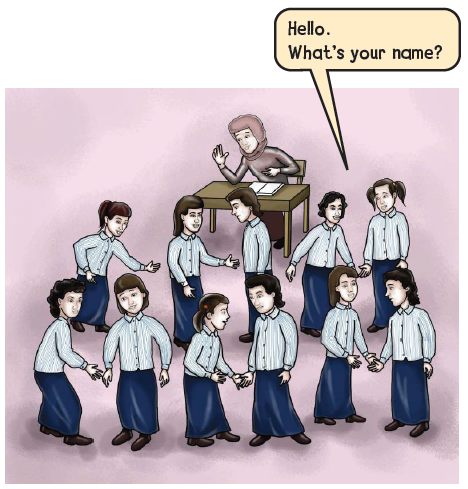 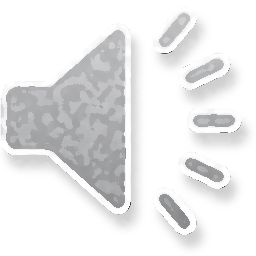 Make some students go outside the class then tell them to knock on the door and say hello when they enter 

اختر مجموعة من الطلاب ثم اجعلهم يخرجون من الفصل ثم اطلب منهم أن يطرقوا الباب ويقولون مرحبا عند دخولهم
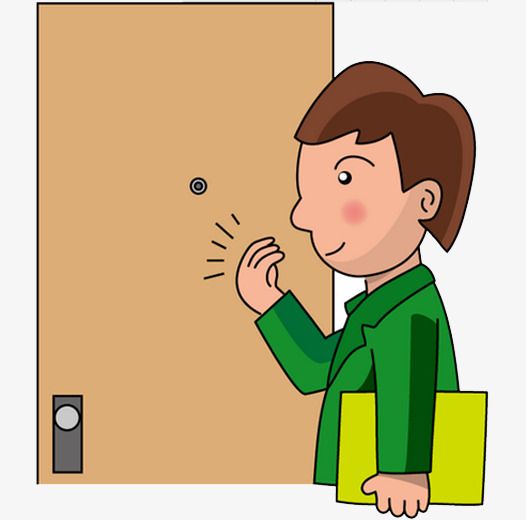 Goal Check 
التحقق من الهدف
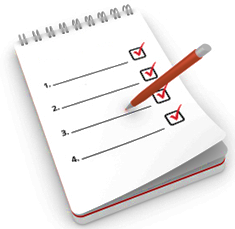 الهدف :
أن يردد الطالب التحية والسؤال والاجابة 
أن يستعمل الطالب التحية باللغة الإنجليزية عند دخوله للصف
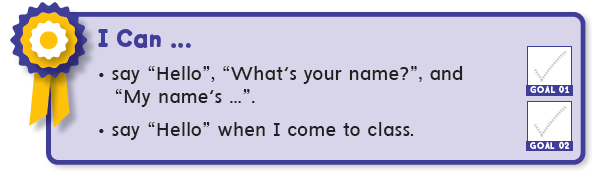 Have a nice day 

See you next class
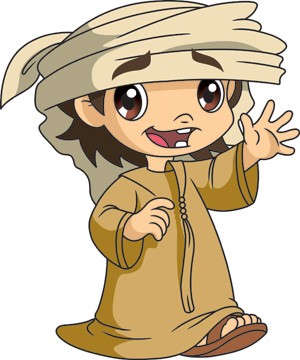